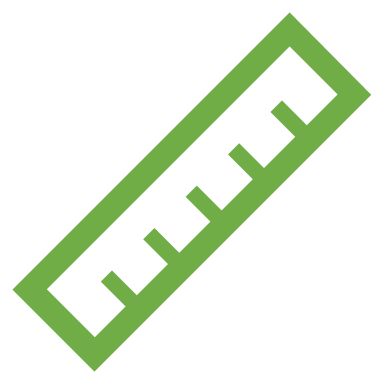 PHÒNG GD&ĐT………..
TRƯỜNG THCS ………….……
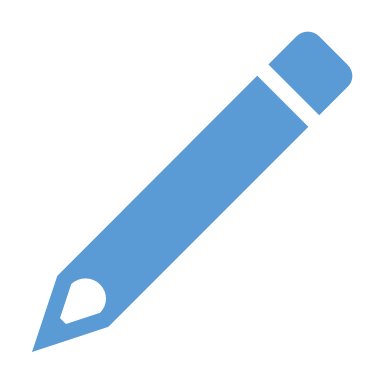 H9 – C8
Bài tập cuối chương VIII
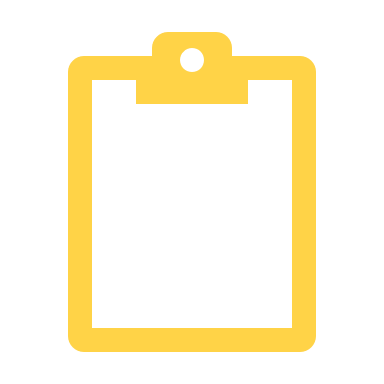 Giáo viên:
HOẠT ĐỘNG MỞ ĐẦU
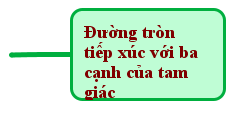 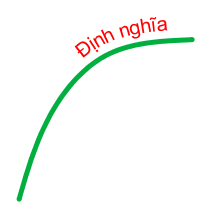 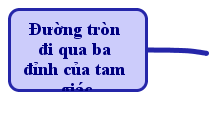 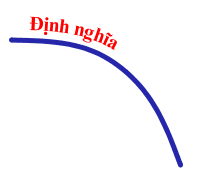 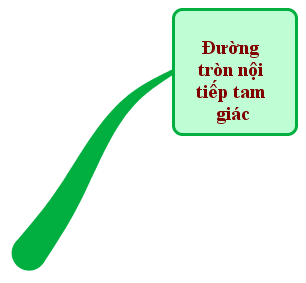 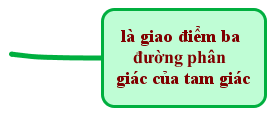 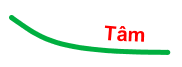 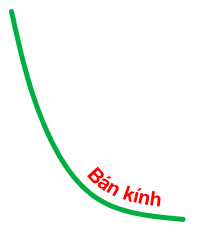 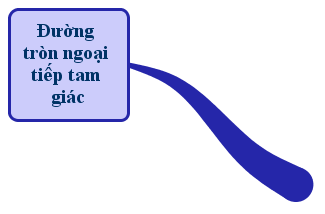 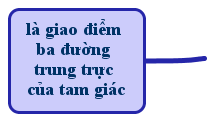 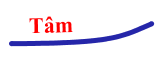 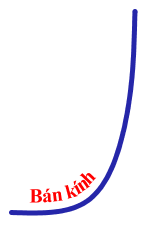 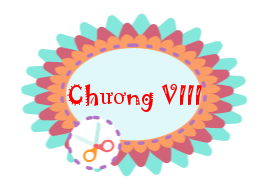 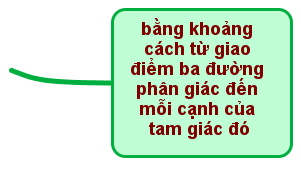 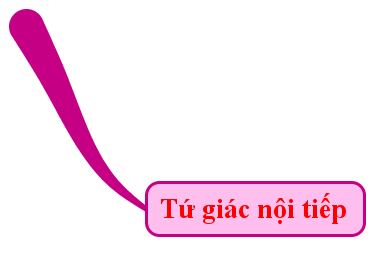 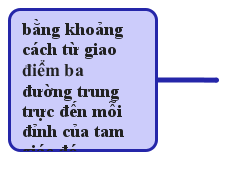 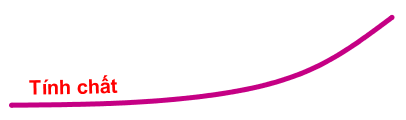 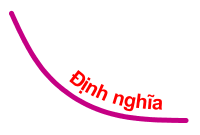 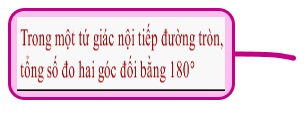 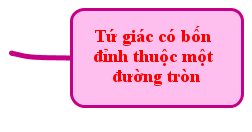 TRÒ CHƠI “HỘP QUÀ MAY MẮN”
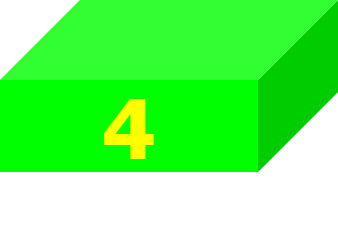 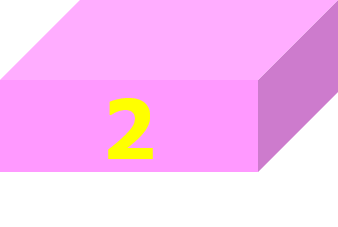 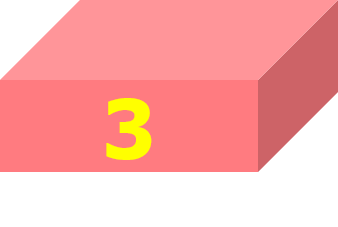 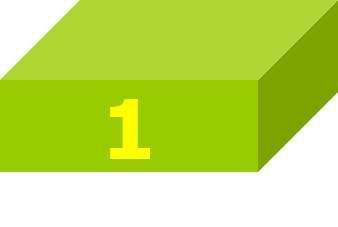 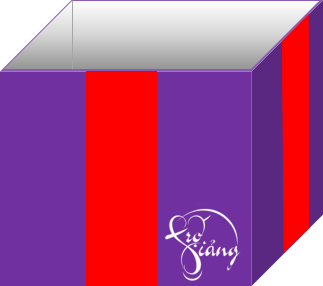 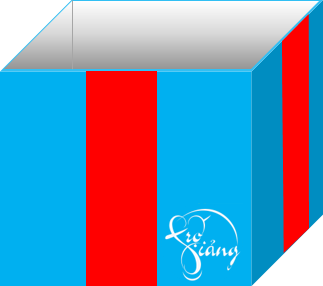 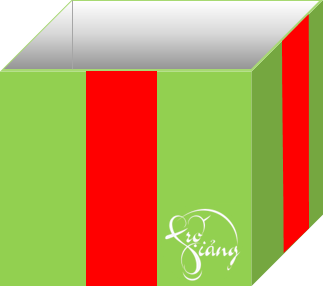 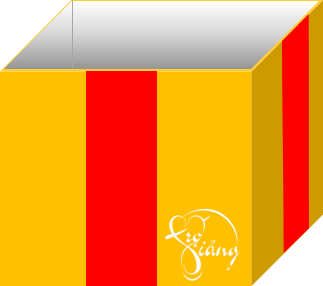 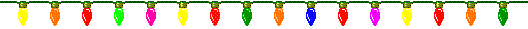 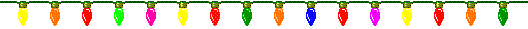 [Speaker Notes: - HS chọn các hộp quà và trả lời các câu hỏi tương ứng với mỗi hộp quà, trả lời đúng HS nhận được quà cho câu hỏi đó.
- GV click vào thân hộp quà để mở câu hỏi, ấn vào nút tròn để đến hoạt động tiếp theo]
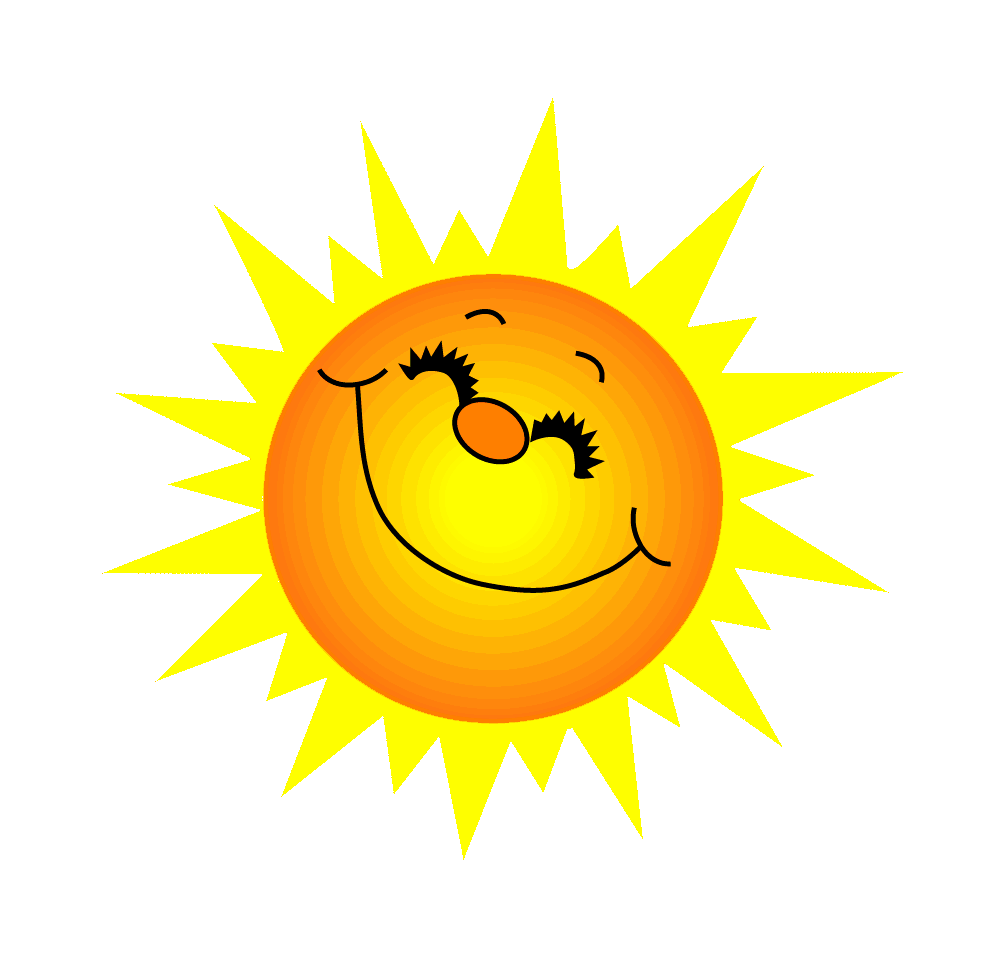 Câu 1:
Cho           vuông tại A có                                  . Khi đó bán kính đường tròn ngoại tiếp           là :
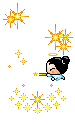 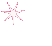 Phần thưởng của bạn là 1 chiếc bút bi
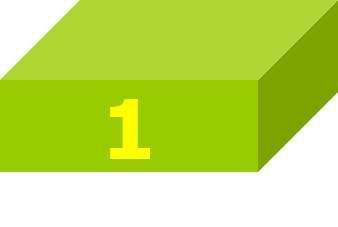 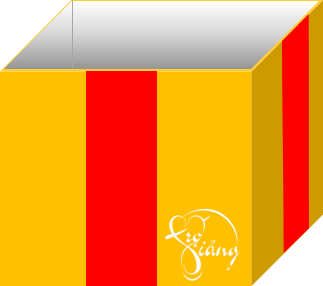 [Speaker Notes: Click chuột vào hộp quà để mở phần quà nếu trả lời đúng
Click chuột vào biểu tượng mặt trời để chọn họp quà tiếp]
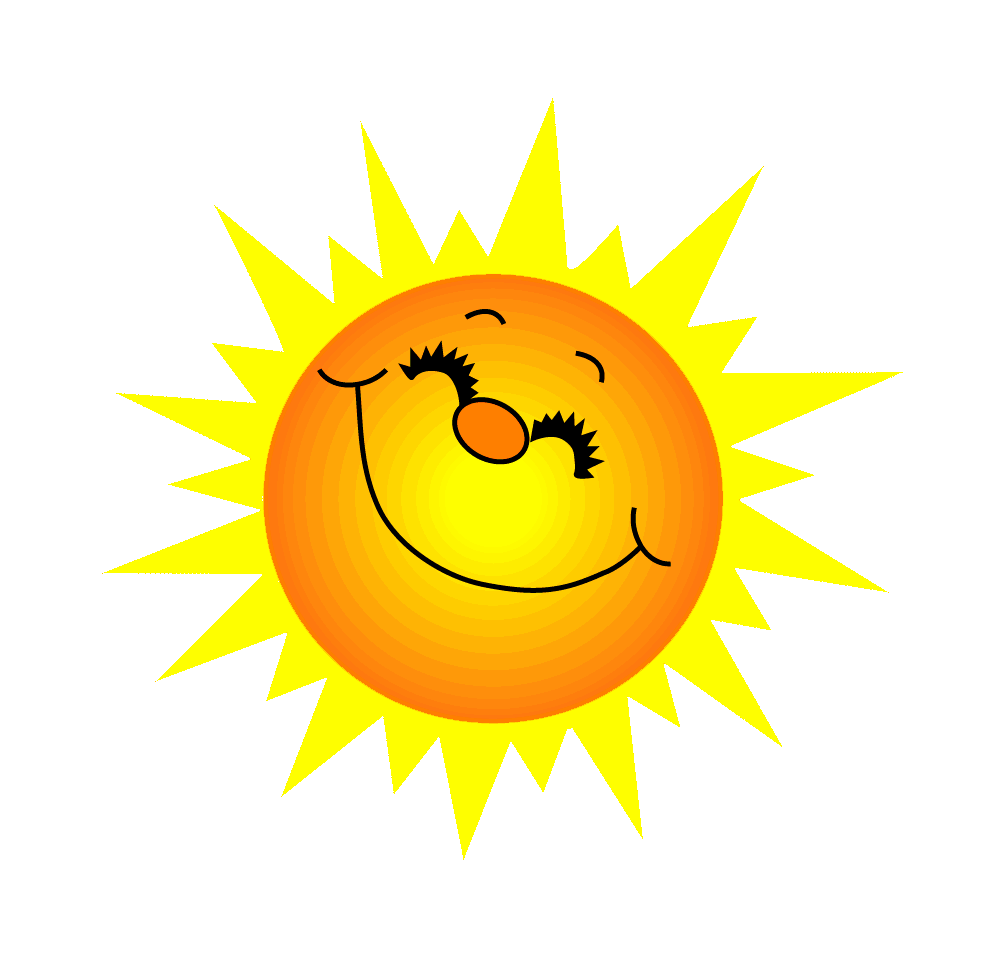 Câu 2:
Cho            đều nội tiếp đường tròn (O; 3cm). Khi đó độ dài cạnh AB là:
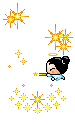 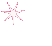 Phần thưởng của bạn là 1 bộ thước
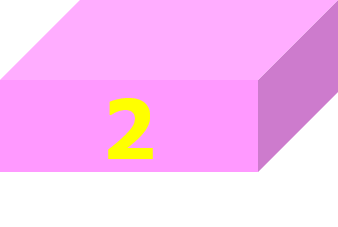 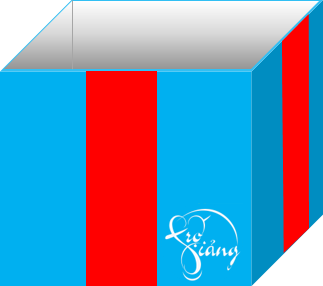 [Speaker Notes: Click chuột vào hộp quà để mở phần quà nếu trả lời đúng
Click chuột vào biểu tượng mặt trời để chọn họp quà tiếp]
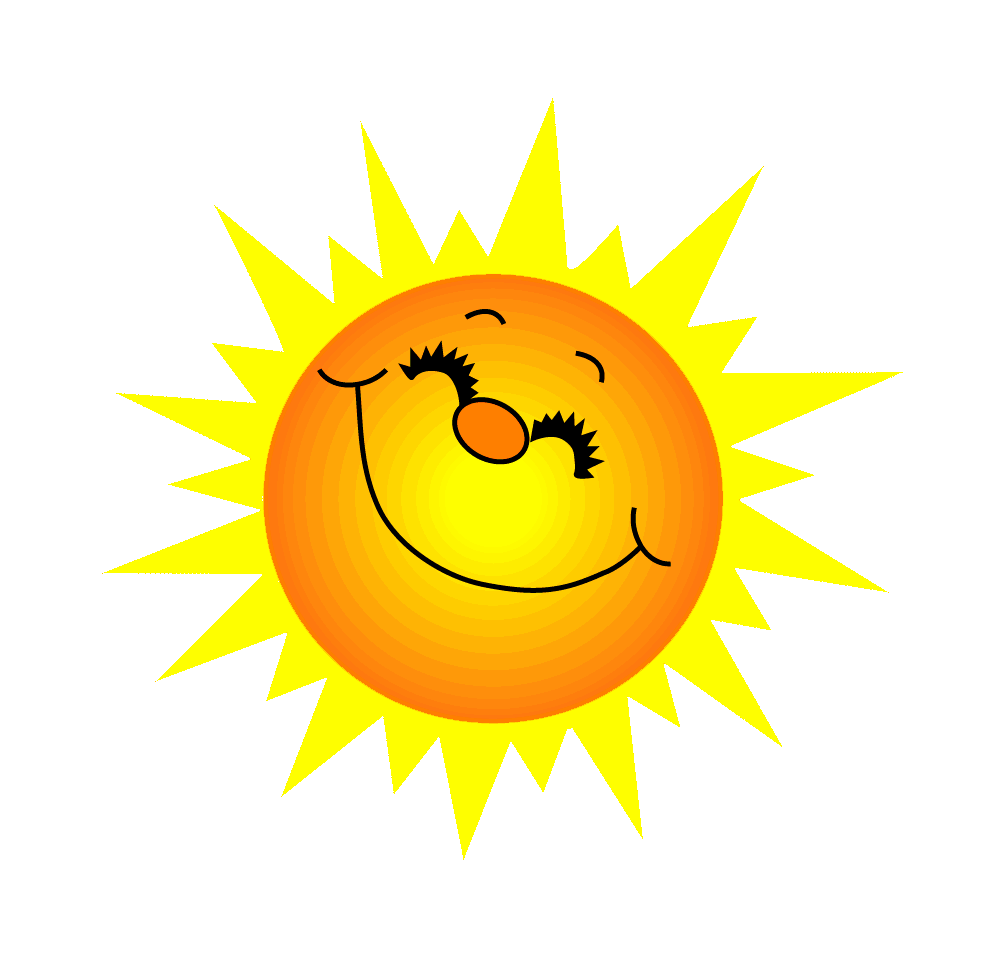 Câu 3:
Cho            đều ngoại tiếp đường tròn (O; 6cm). Khi đó độ dài cạnh AB là:
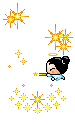 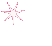 Phần thưởng của bạn là 1 cục tẩy và bút chì
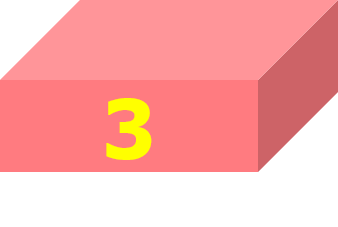 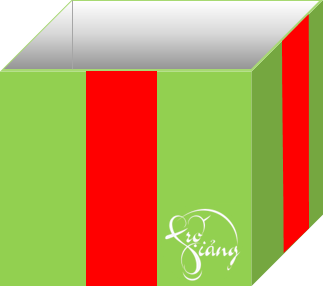 [Speaker Notes: Click chuột vào hộp quà để mở phần quà nếu trả lời đúng
Click chuột vào biểu tượng mặt trời để chọn họp quà tiếp]
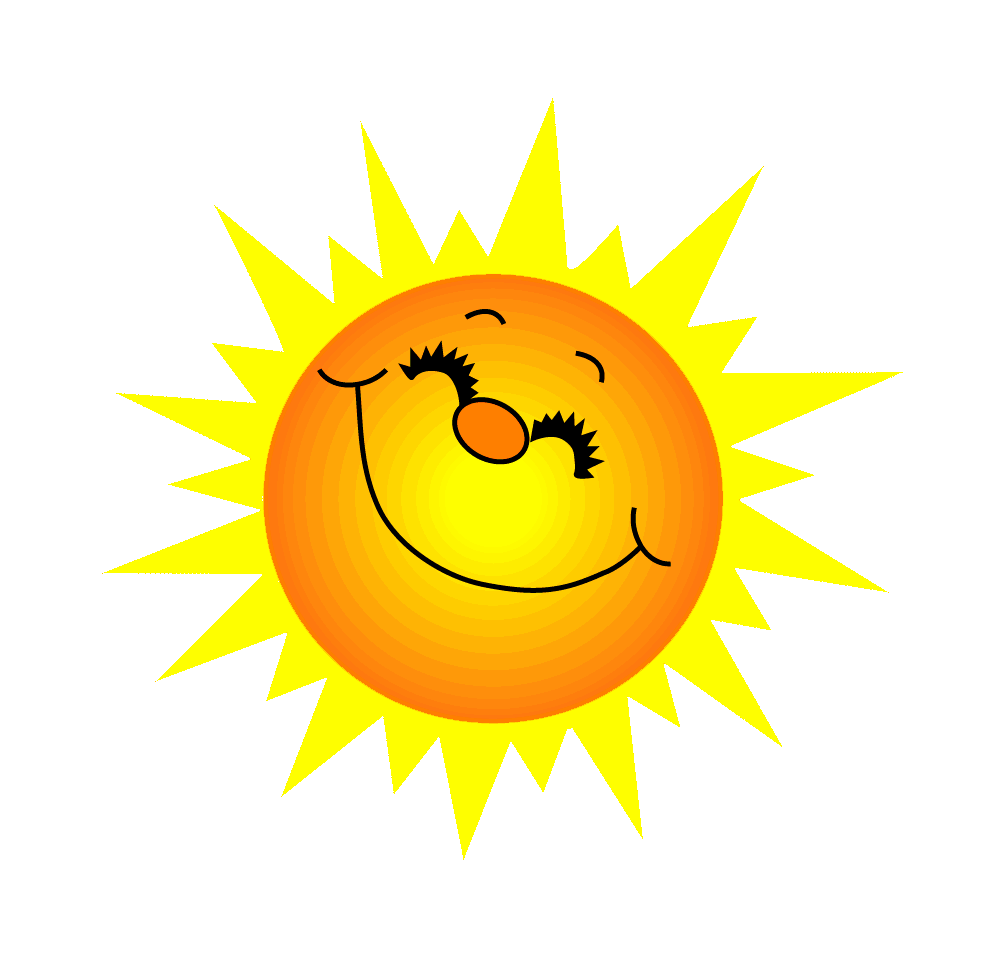 Câu 4:
Cho tứ giác ABCD nội tiếp đường tròn có                                             Số đo góc C bằng:
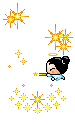 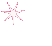 Phần thưởng của bạn là 2 quyển vở
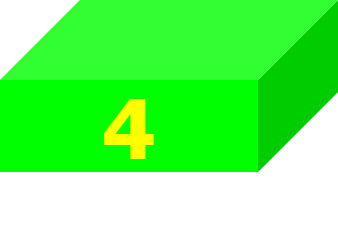 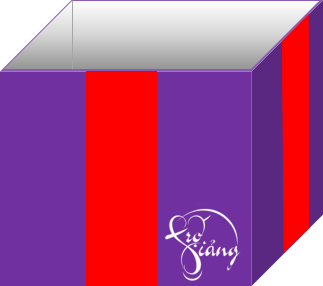 [Speaker Notes: Click chuột vào hộp quà để mở phần quà nếu trả lời đúng
Click chuột vào biểu tượng mặt trời để chọn họp quà tiếp]
BÀI TẬP 1
Cho tam giác nhọn          nội tiếp đường tròn (O). Các đường cao               cắt nhau tại trực tâm     của tam giác          . Tia                cắt đường tròn (O) tại điểm N (khác A). Chứng minh:   
a)
b) Tam giác          cân 
c)       là đườngtrung trực của
[Speaker Notes: GV chiếu đề bài bài tập, yêu cầu HS đọc đề bài, vẽ hình, phân tích đề bài]
a) Ta có  AK, BM  là đường cao của ∆ABC suy ra
vuông tại K                       
suy ra                                                         (1)
vuông tại M   
suy ra                                                          (2)
Từ (1) và (2) suy ra
[Speaker Notes: HS thực hiện nhiệm vụ cá nhân câu a
GV gọi HS lên bảng chữa bài]
b) Ta có                         (hai góc nội tiếp cùng chắn cung CN của (O) )
Mà 
 Nên 
Suy ra BC là đường phân giác của tam giác BHN
Mà BC là đường cao của tam giác BHN
Do đó tam giác BHN cân tại B
[Speaker Notes: HS thực hiện nhiệm vụ cá nhân câu b
GV gọi HS lên bảng chữa bài]
c) Do tam giác BHN cân tại B
Mà BC là đường cao của tam giác BHN
Suy ra BC là đường trung trực của tam giác BHN
Vậy BC là đường trung trực của HN.
[Speaker Notes: HS thực hiện nhiệm vụ cá nhân câu c
GV gọi HS lên bảng chữa bài]
BÀI TẬP 2
Cho tứ giác nội tiếp             có hai tia              cắt nhau tại I.        Chứng minh:   
a)
b)
[Speaker Notes: GV chiếu đề bài bài tập, yêu cầu HS đọc đề bài, vẽ hình, phân tích đề bài]
a) Ta có:                              (tứ giác             nội tiếp)
(hai góc kề bù)
Suy ra                    (                    )
[Speaker Notes: HS thực hiện nhiệm vụ nhóm đôi câu a trong 3 phút
GV gọi cặp đôi đại diện chữa bài]
b) Xét              và             , ta có:
                              
                              (chứng minh a)
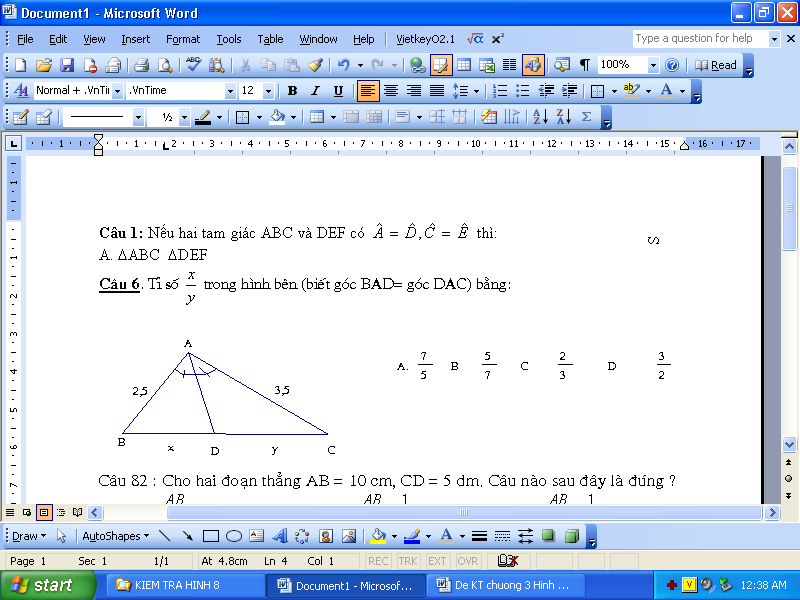 (cặp cạnh tương ứng tỉ lệ)
Vậy
[Speaker Notes: HS thực hiện nhiệm vụ cá nhân câu b
GV gọi HS lên bảng chữa bài]
HƯỚNG DẪN TỰ HỌC Ở NHÀ
- Xem lại các bài tập đã chữa.
- Ôn lại các kiến thức đã học trong chương VIII.
- Làm các bài tập cuối chương trong SGK trang 79.
- Chuẩn bị bài sau « Đa giác đều. Hình đa giác đều trong thực tiễn ».
[Speaker Notes: GV chốt kiến thức và hướng dẫn tự học]
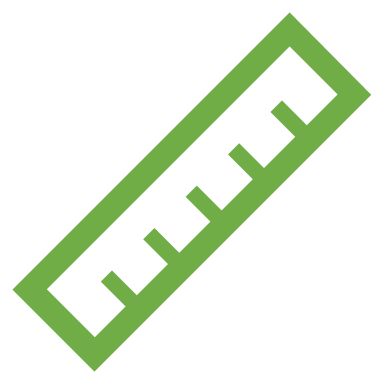 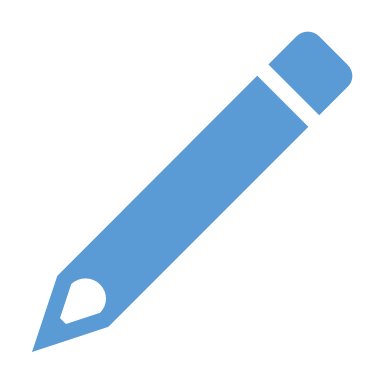 Remember…Safety First!
Thank you!
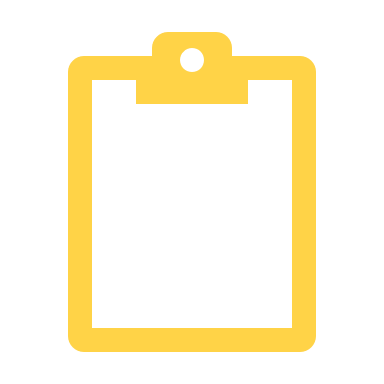